Сделал И. Нескромный
Решение систем уравнений методом почленного умножения и деления
Умножение
Если в системе уравнений


заменить одно из уравнений уравнением
                                ,
то получим систему, равносильную данной.
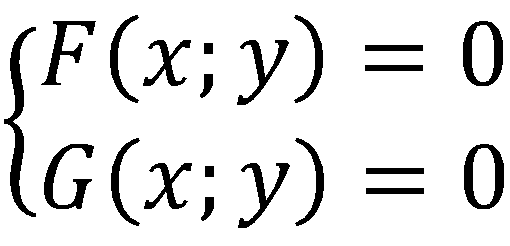 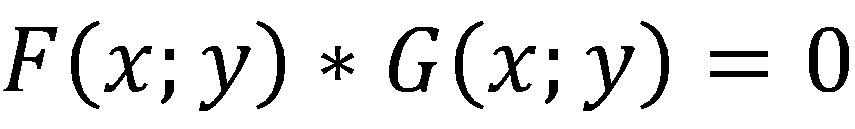 Деление
Если в системе уравнений


заменить одно из уравнений уравнением


то получим систему, равносильную данной.
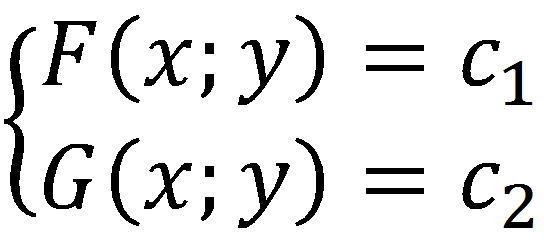 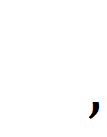 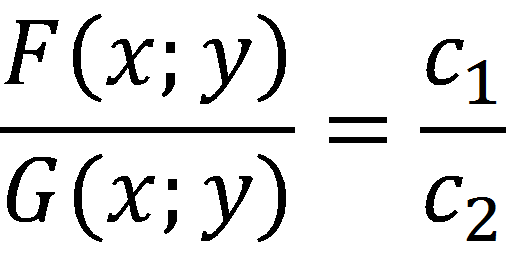 Пример 1
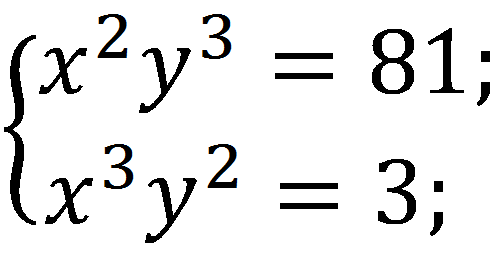 Данная система равносильна такой:


Отсюда:

                               Ответ:(       .
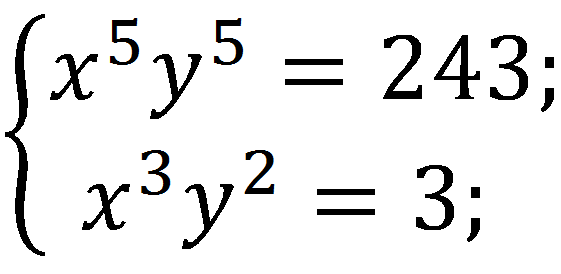 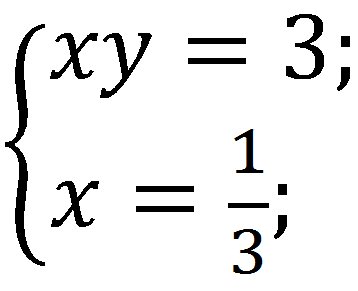 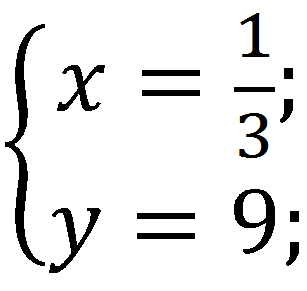 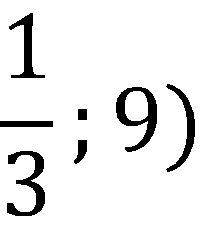 Пример 2
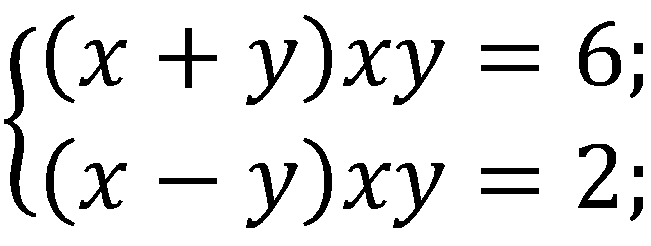 Данная система равносильна такой:



Отсюда:

                         Ответ:(2;1).
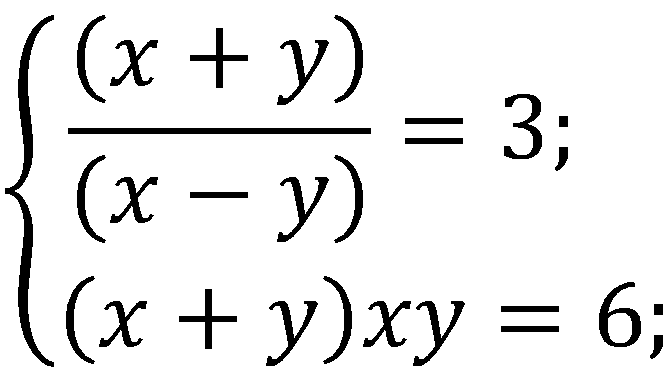 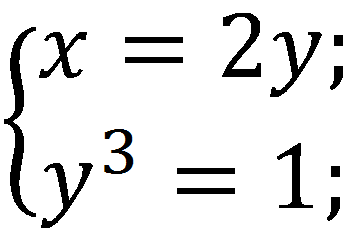